Školení rozhodčích
závodní tratě
část XY
Brno
Březen 2020
Obsah přednášky
Závodní trať
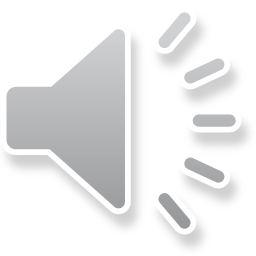 Možné tratě (historie a současnost)
Trojúhelník – cíl nahoře
Trojúhelník – cíl dole (společně se startem)
Trapezoid (vnější a vnitřní okruh)
Windward/leeward: start/cíl pod bránou
W/L start a cíl samostatně
W/L start/cíl společný uprostřed stoupačky
Využít Bránu
Vložit offsetovou bojku
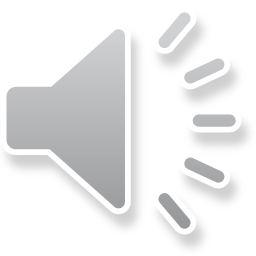 Trojúhelník (před 20 lety)
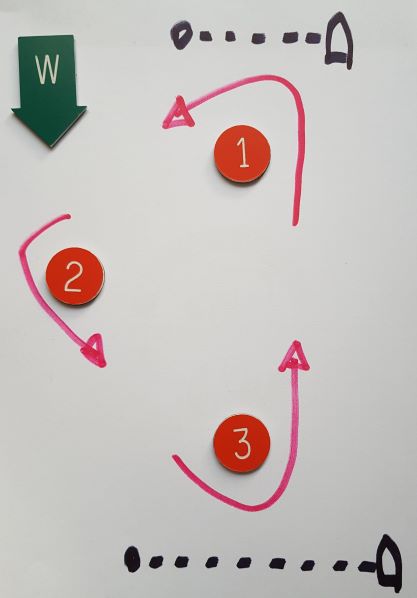 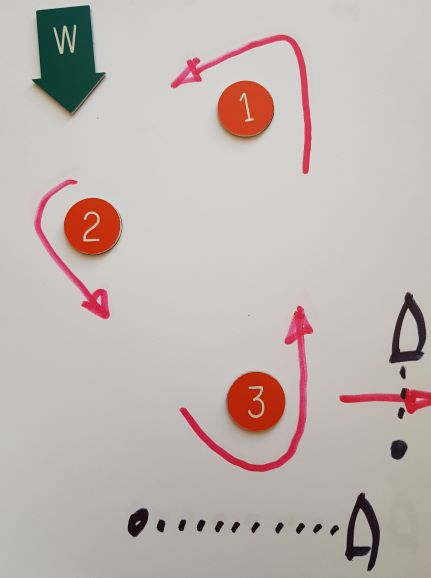 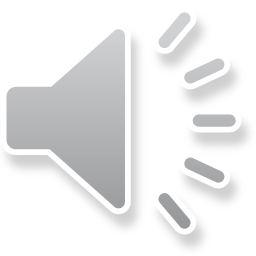 Trapezoid
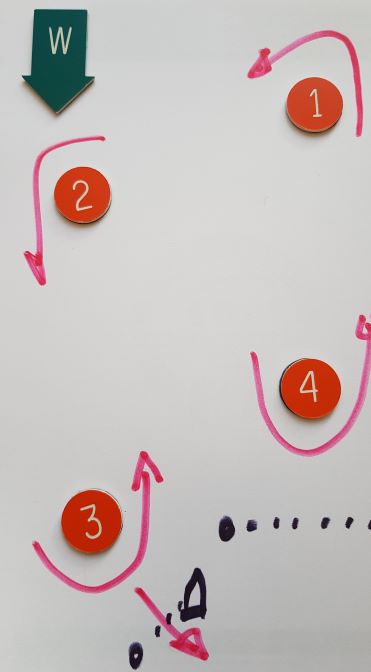 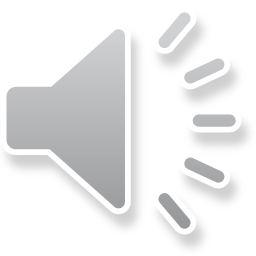 Windward/Leeward
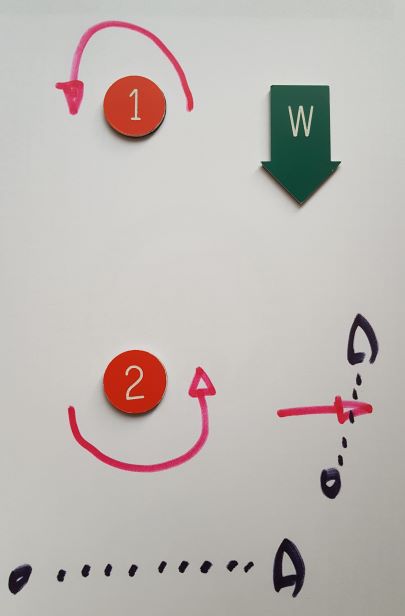 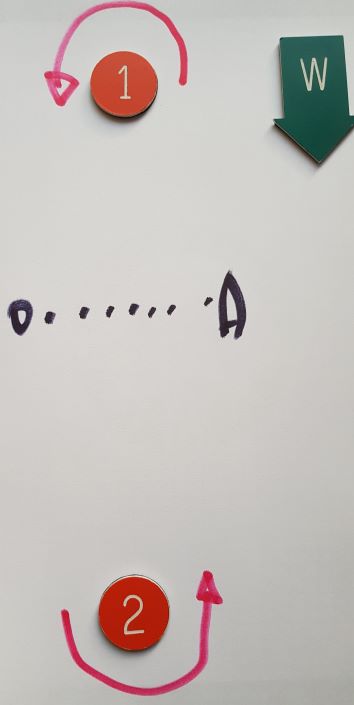 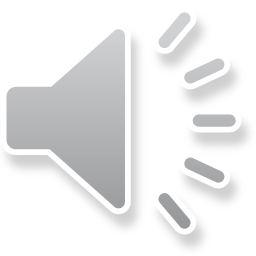 Offset (omezovací návětrnná)
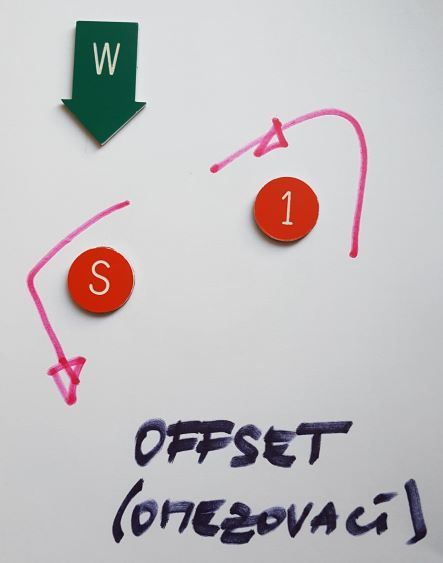 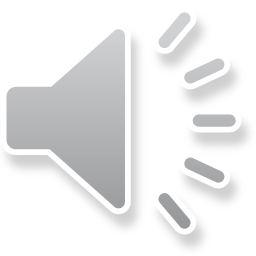 Brána (Vrata, Gate)
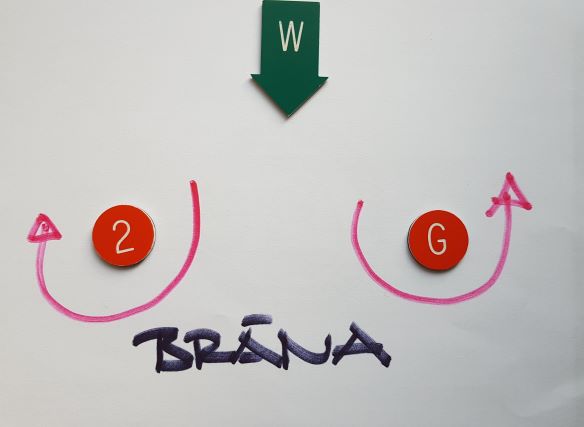 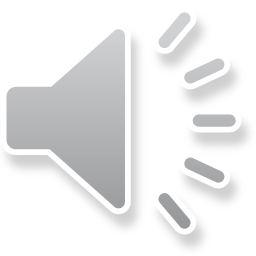 Jak dlouhou stoupačku?
Předpokládaná délka rozjížďky?
VMG lodí (ze zkušenosti nebo z tabulek)
Délka stoupačky pro různé síly větru
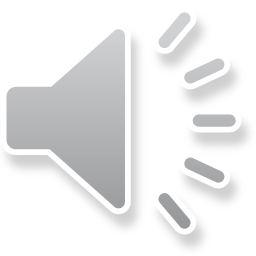 úkol
Pro svůj budoucí závod vymysli trať, pořadí obeplouvání značek.
Pokud umíš odhadnout časy a délky stoupaček..
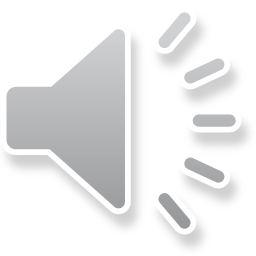 Shrnutí
Nyní bys měl umět vybrat vhodnou trať.
A připravit tu část plachetních směrnic, které se týká tratě.
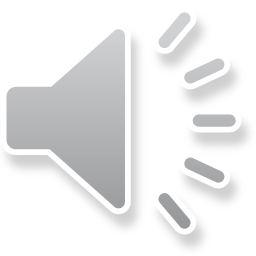 Marek Pavlovský
+420 728 936 086, mpavlovsky17@gmail.com
DĚKUJI ZA POZORNOST!
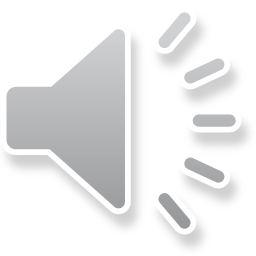